Year 5
English
Lesson 2Reading
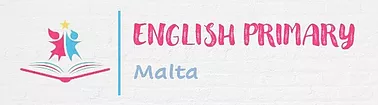 Lesson Objectives
You will:
learn what a newspaper article is.
learn how to use the dictionary to find the meaning of new words.
listen to a text being read aloud.
read a text silently and aloud.
express your opinion.
answer questions about the text.
2
Lesson Resources
Dictionary
Reading Text
Questions Worksheet
Answers Handout
3
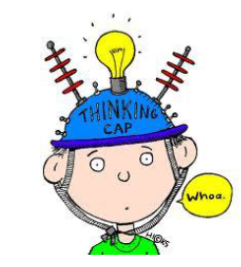 Let’s PREDICT
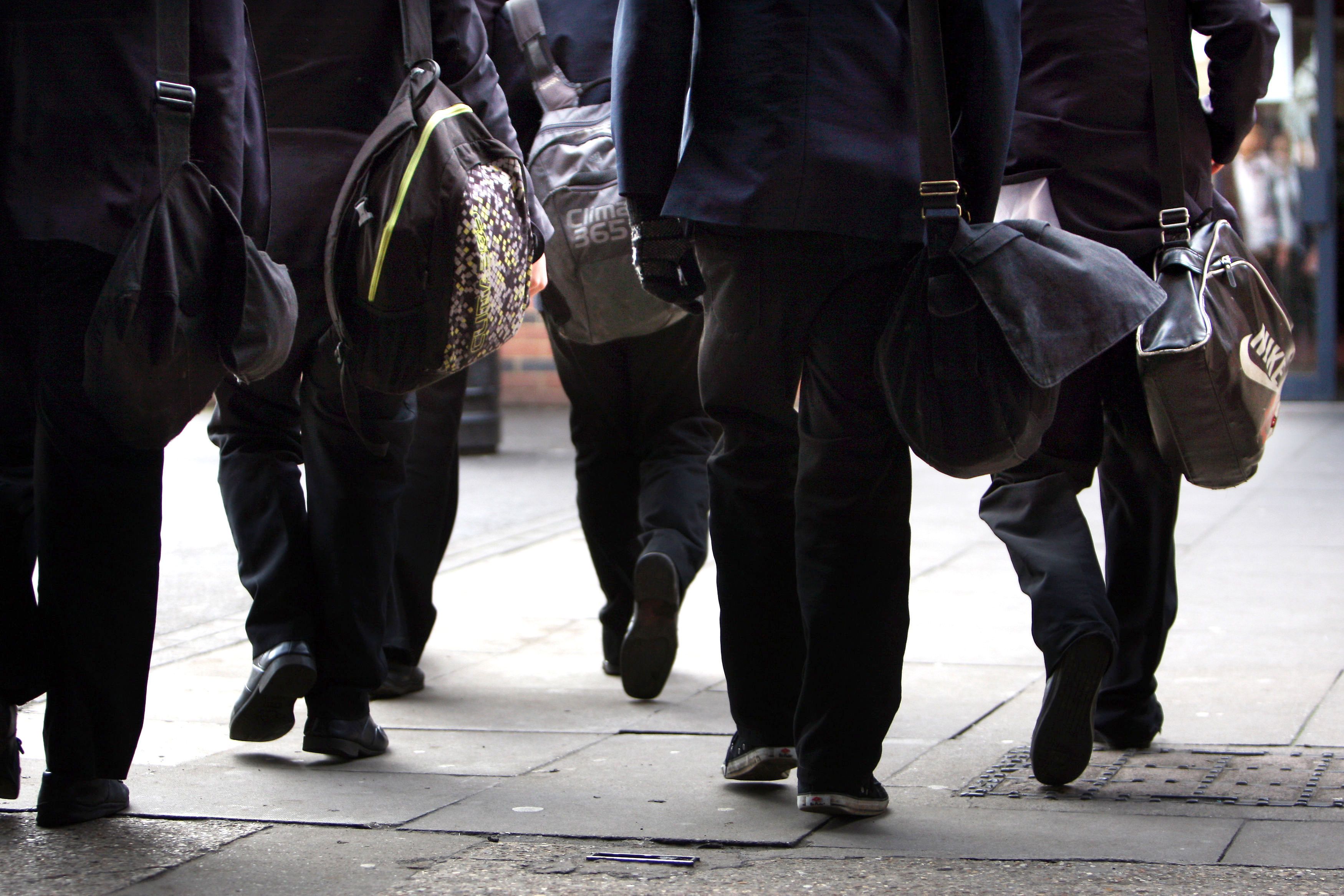 What do you think the text is about?
Why do you think so?  
Where do you think the text was taken from?
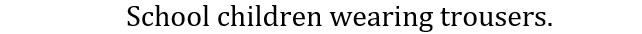 4
Newspaper Article
Date
Headline
Name of newspaper
Direct and 
Reported Speech
Picture with caption
Information about the story
Formal Language
Third person
Past Tense
5
Using a dictionary!
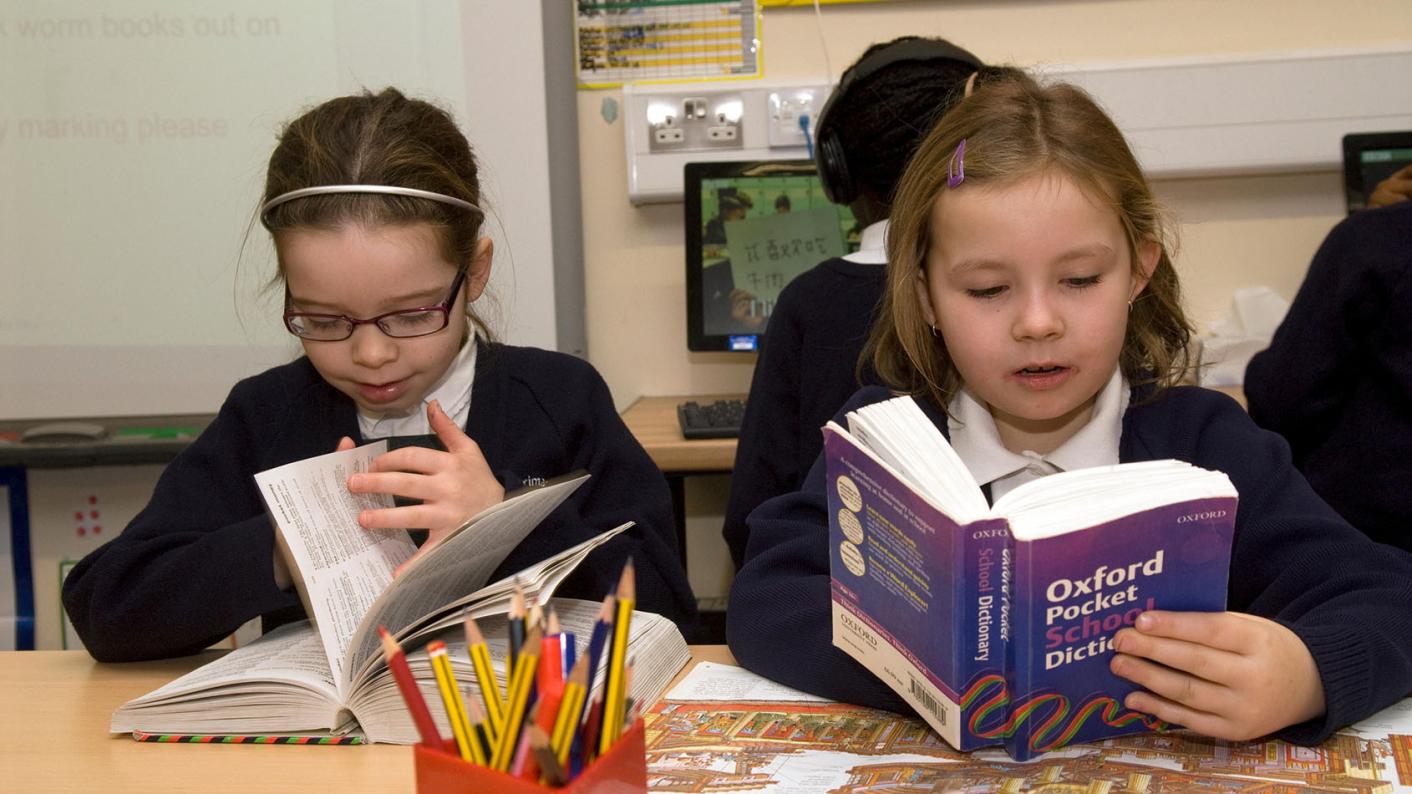 6
New Words
apologised
to say that you are sorry about something that you did or said
7
New Words
detention		conforming	
skintight		appropriate		tightening		anticipated	furious		distressed		
ridiculous		livid	tailored	specific
8
Match
detention					very tight-fitting	
conforming					being kept after school
skintight					harden the rules
appropriate					obey rules
tightening					expected/predicted
anticipated					suitable
9
Match
furious						silly/crazy
distressed					extremely angry
ridiculous					extremely angry	
livid						feeling very anxious
tailored					clearly defined
specific					smart/fitted
10
Step 1
READ the text on the handout and the 
questions on the worksheet.
11
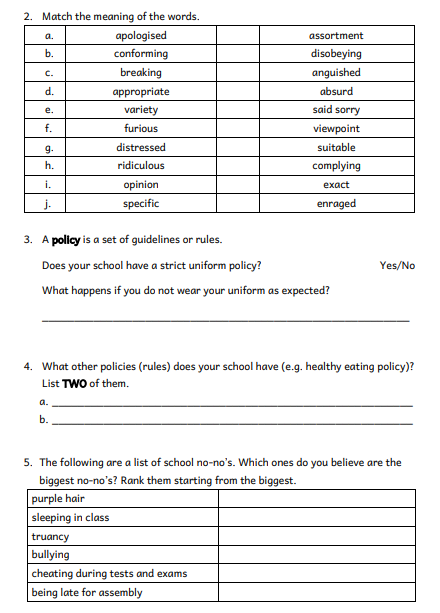 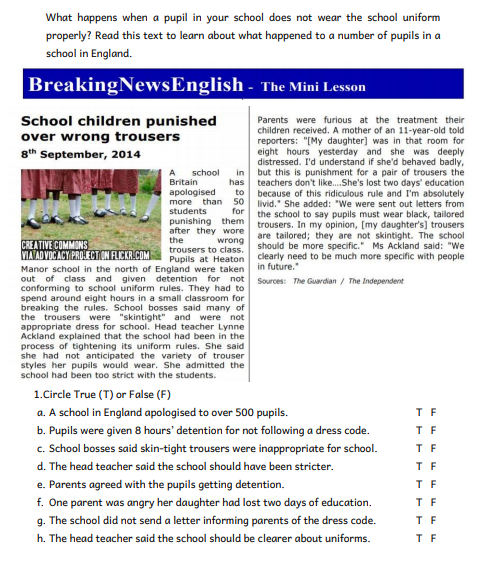 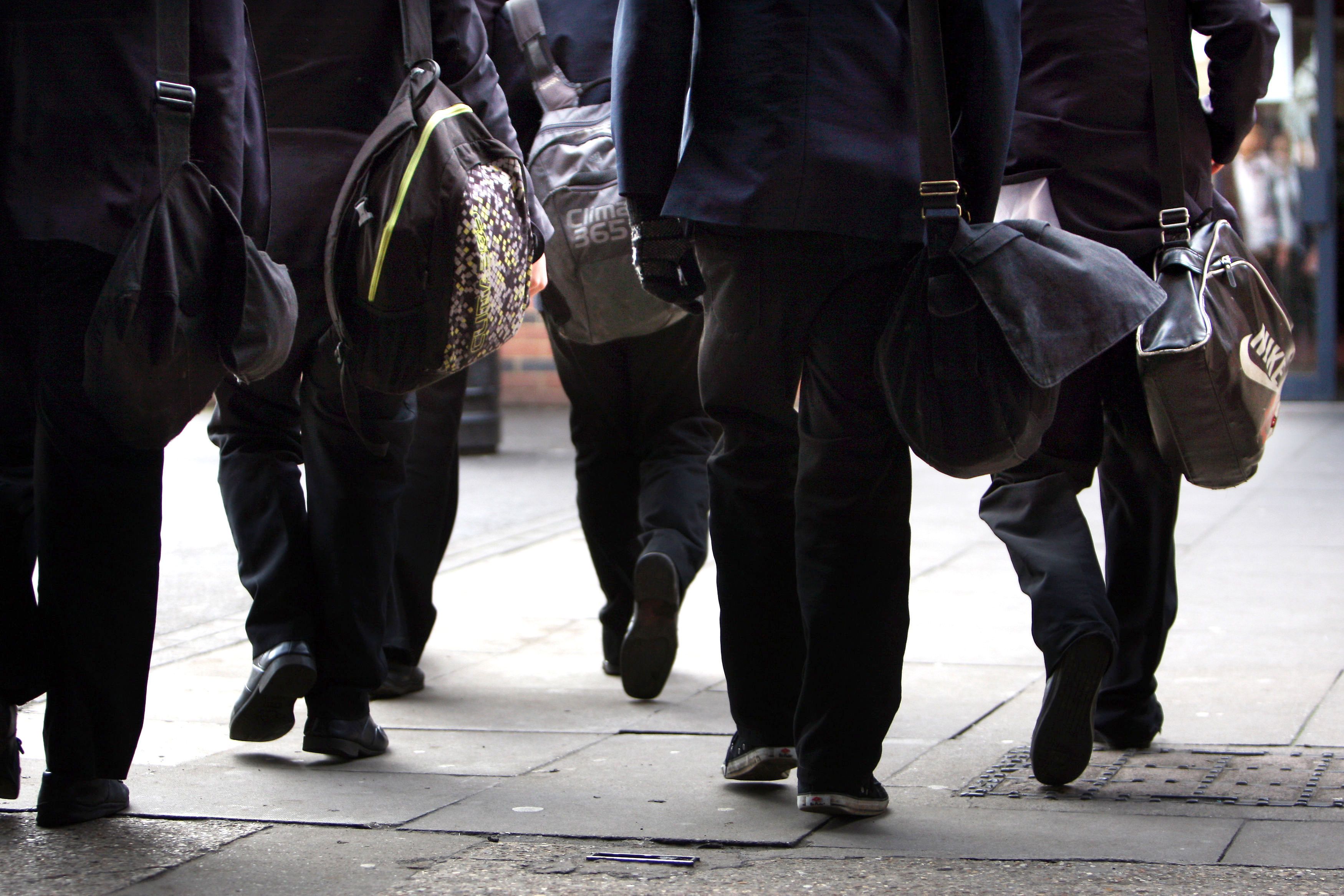 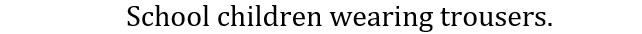 12
Step 1
After you read the text and questions you should be able to ANSWER the following question:

WHAT IS THE TEXT ABOUT?
13
Step 2:Discuss the question
What is the text about?
The text is a newspaper article. I can tell this because of the headline, the columns and the style of writing.
It is about how a particular school punished over fifty students because their trousers were not suitable for school. Parents were very angry at the school for the harsh punishment given for wearing the wrong pair of trousers. The school had to apologise to these students.
14
Step 3
READ the text and questions again. 
Then try to ANSWER the following questions:
When was the article written?
Why did the school punish the students?
What punishment did the students receive?
How did the parents feel about the punishment?
How many people were interviewed in the article?
15
Step 4:Discuss the questions
When was the article written?
It was written on the 8th of September, 2014.
Why did the school punish the students?
The students wore skin-tight trousers which the school believed were not appropriate.
What punishment did the students receive?
They had to spend eight hours in a small room.
How did the parents feel about the punishment?
Parents were furious.
How many people were interviewed in the article?
Two people were interviewed. A parent and the headmistress.
16
Step 5
LISTEN to me as I 
READ the text.
17
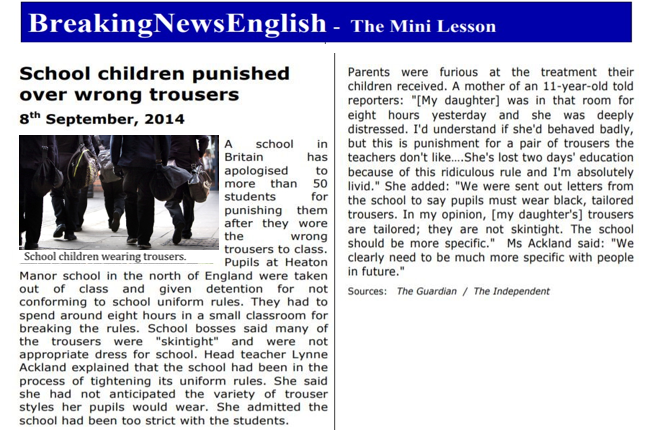 ADD A FOOTER
18
Step 6
READ the text ALOUD.
19
Step 7
Let’s DISCUSS 
the questions.
20
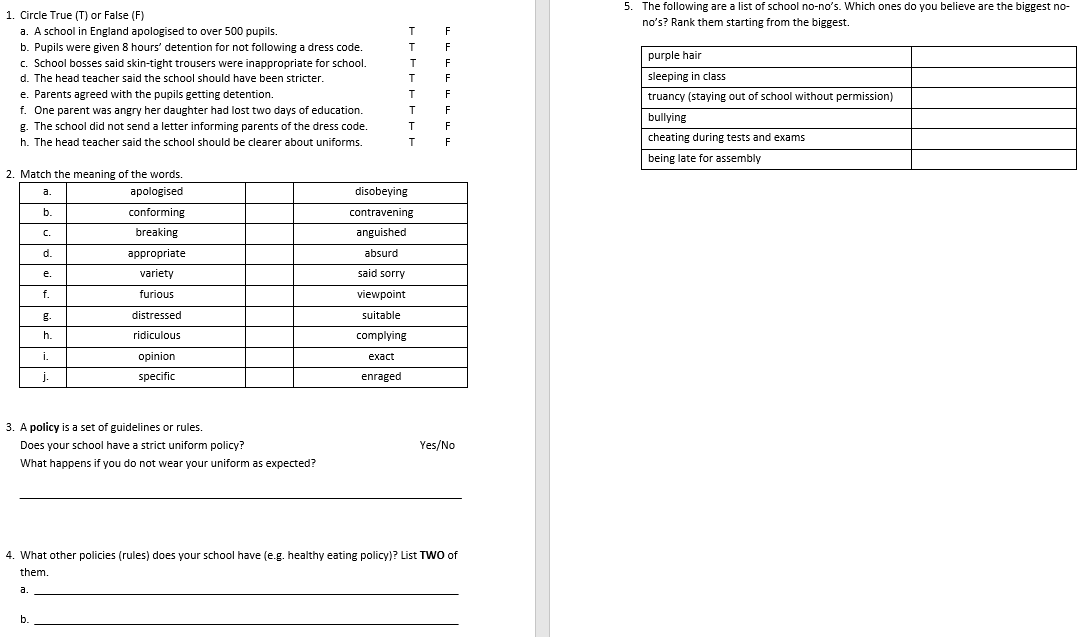 21
Step 8
WORK OUT the
Questions Worksheet.
22
Step 9
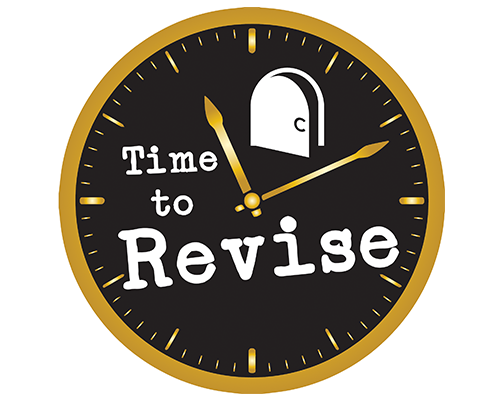 23
Step 10
CHECK your answers using the
Answers Handout.
24
Thank You!
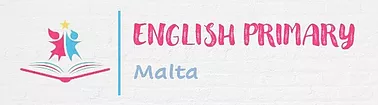